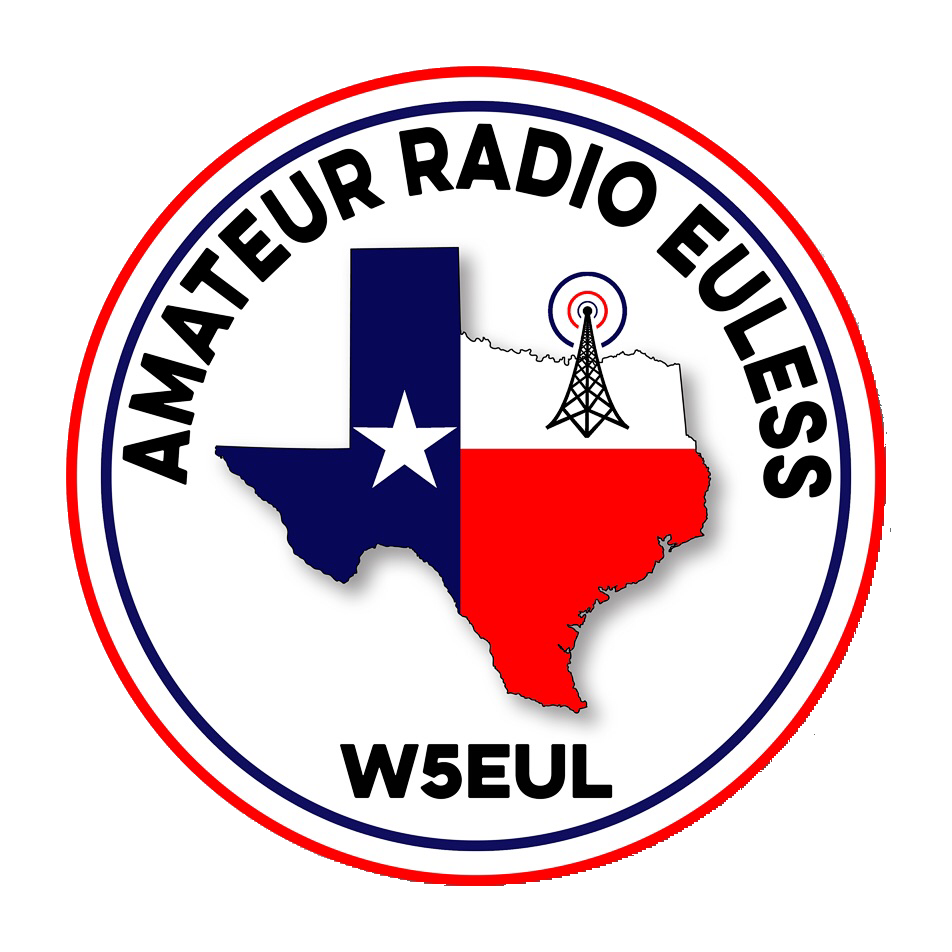 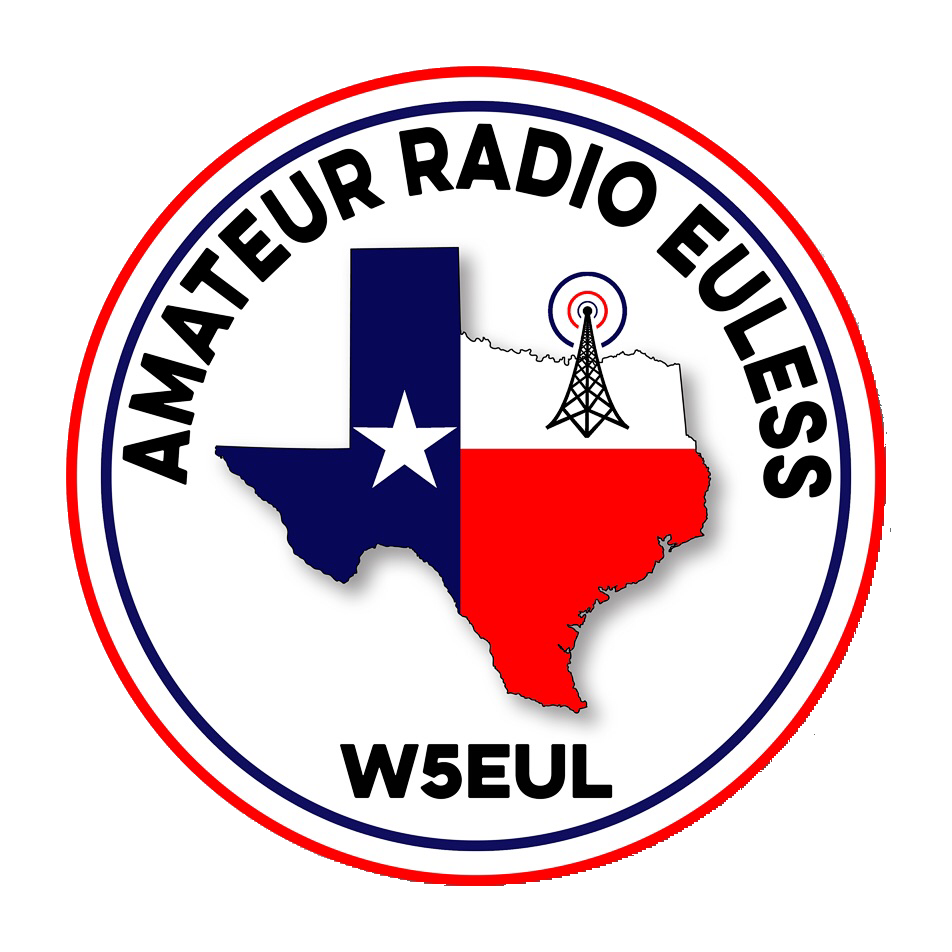 July 12, 2023
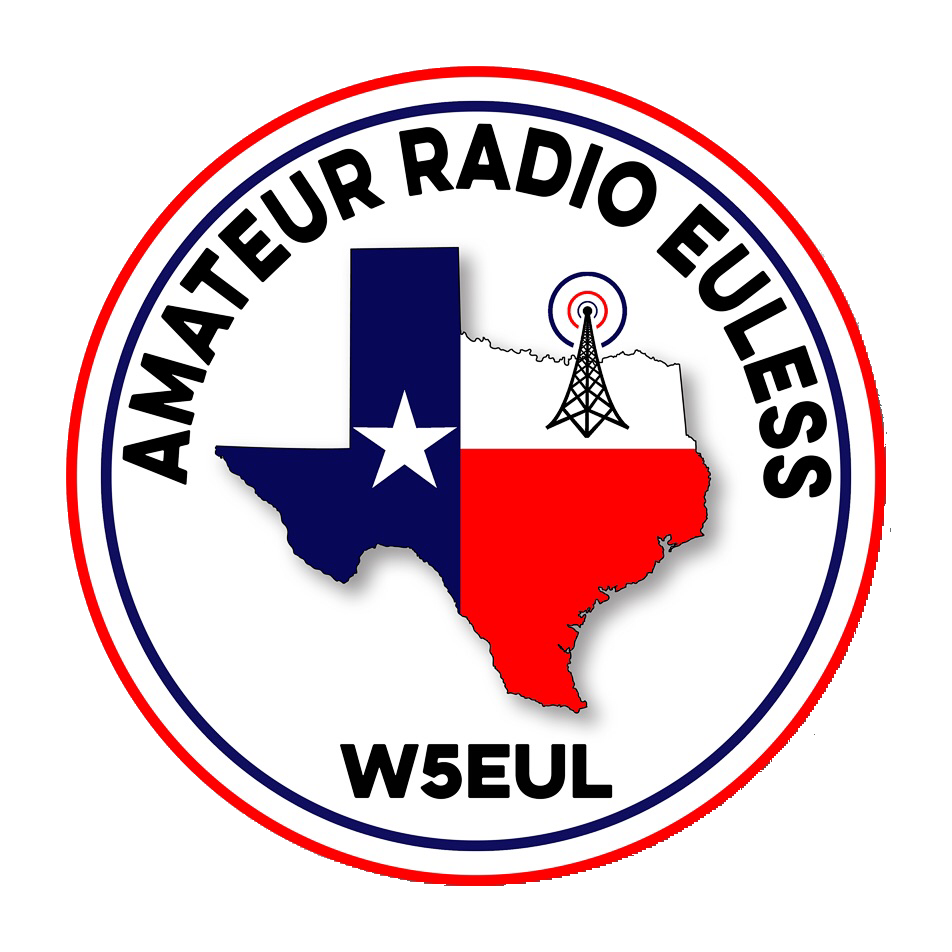 Introductions
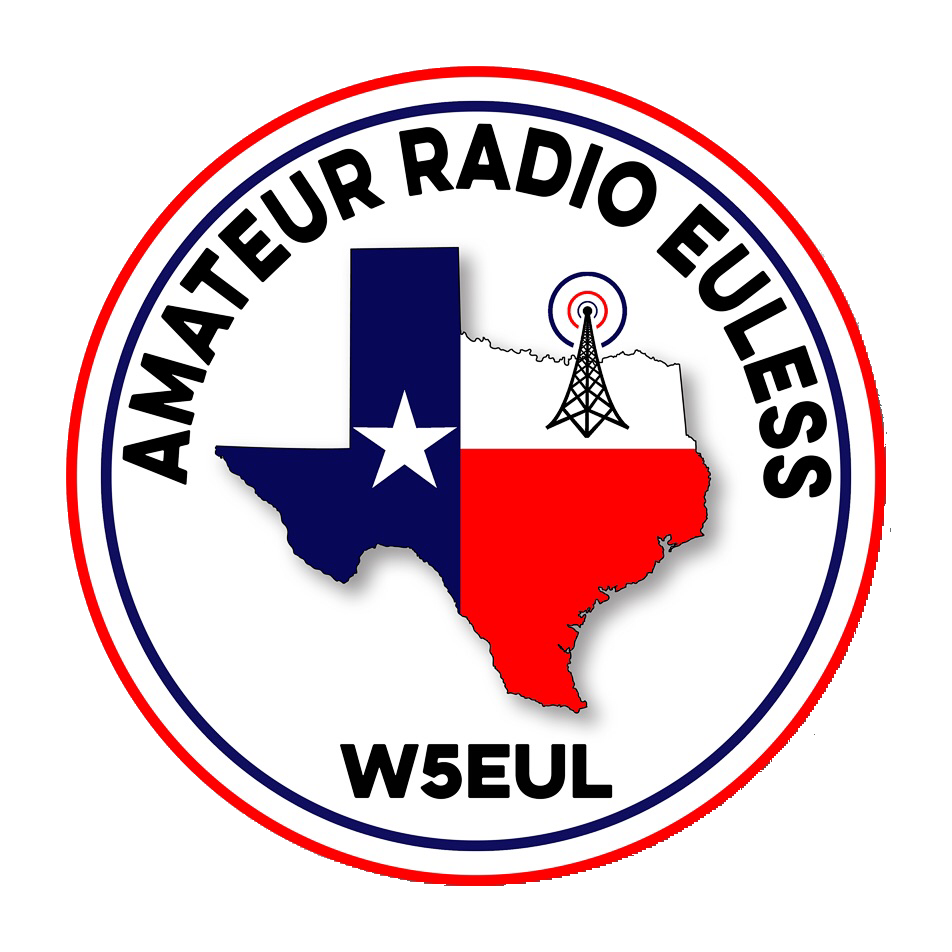 Member Updates
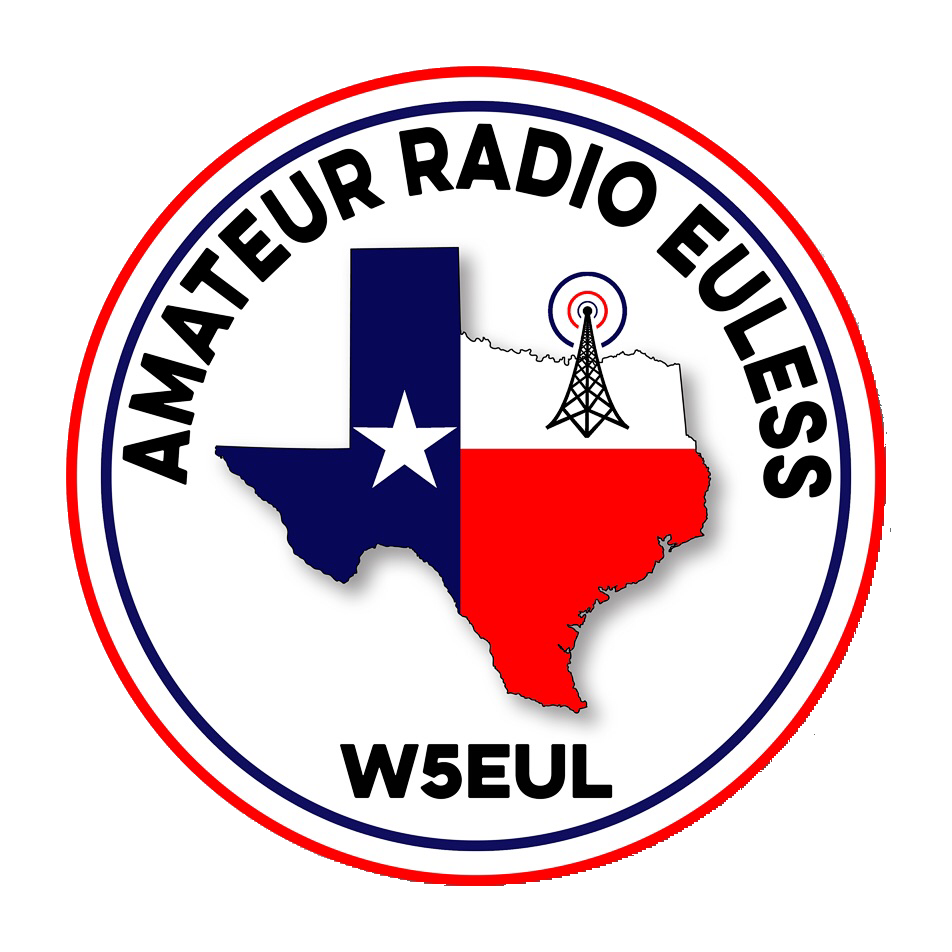 Minutes
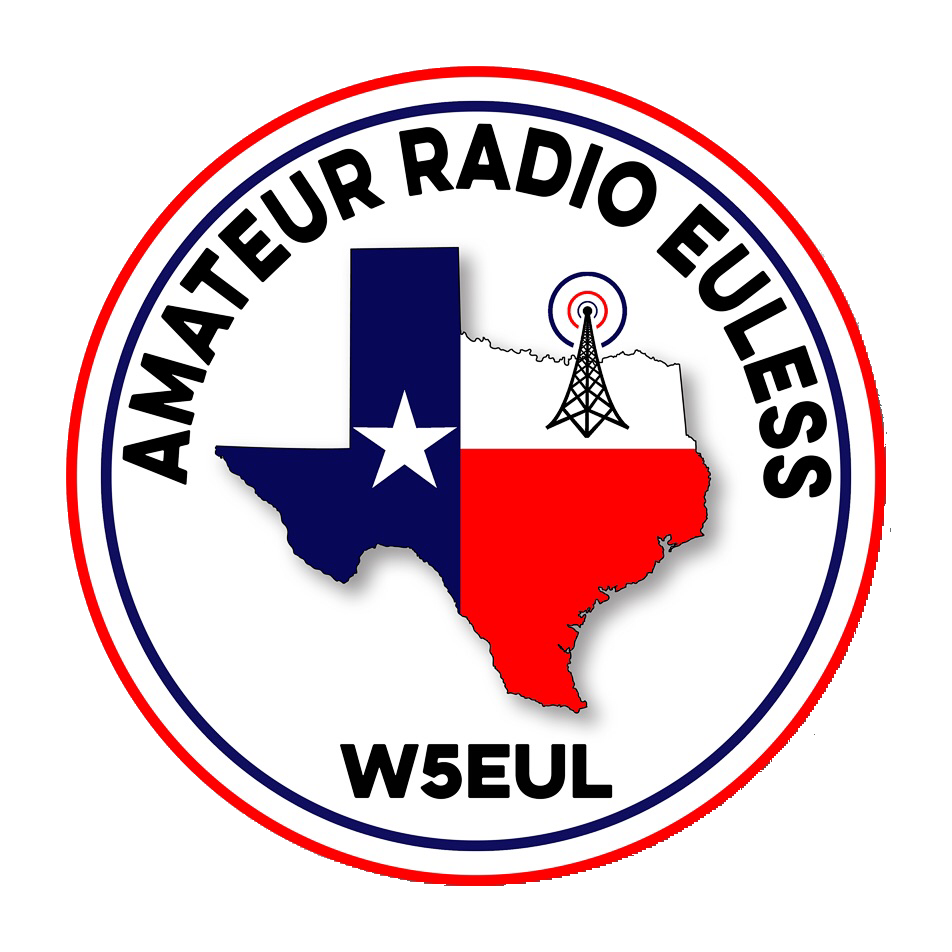 Treasurer’s Report
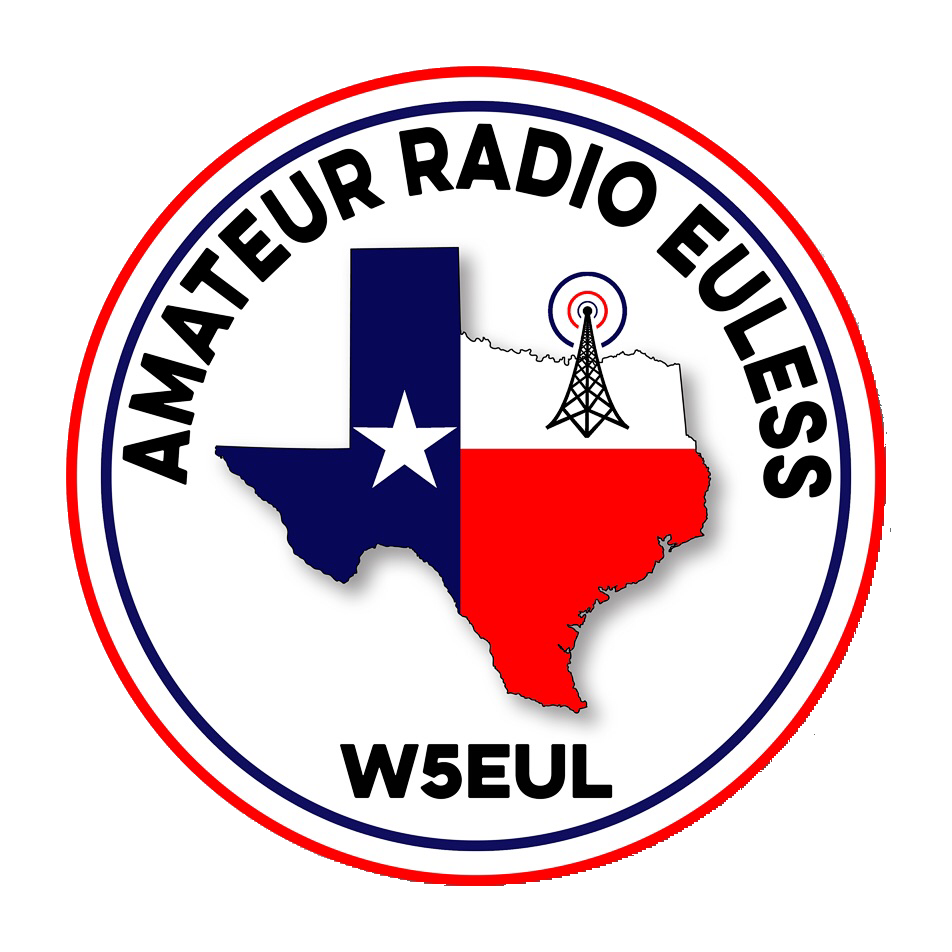 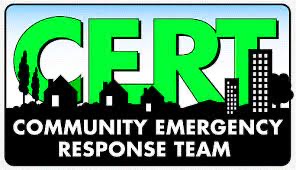 C.E.R.T Update
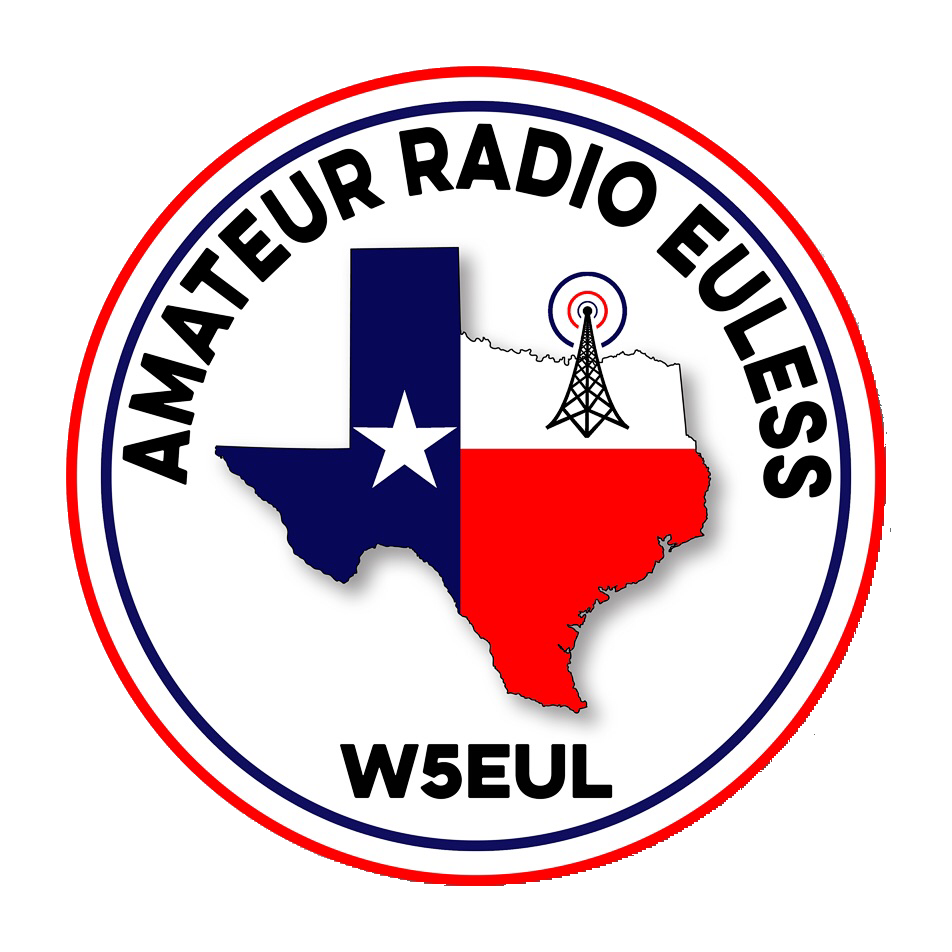 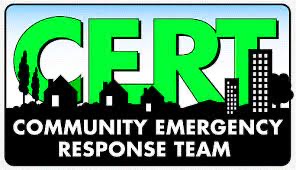 Local Happenings
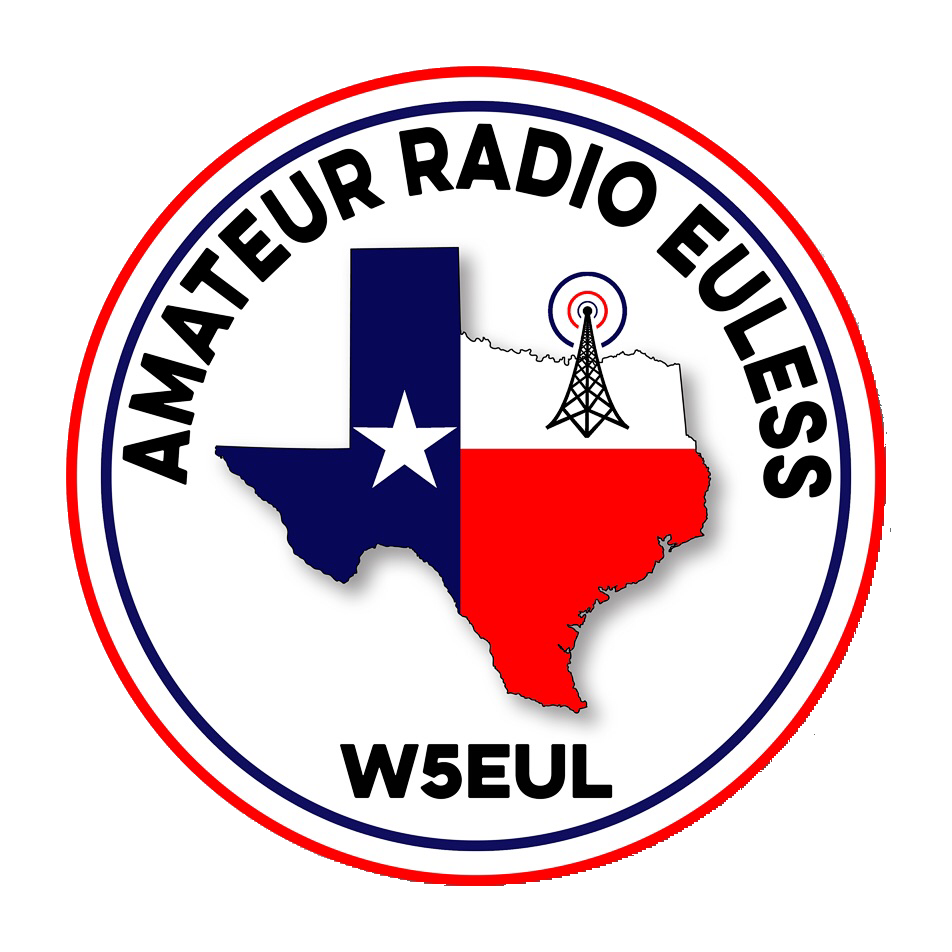 Euless ARC Gatherings
ERBC – Every Friday, @ 0830
	Texan Kitchen 415 N Main, Euless, TX 76039
Club Social – Monday, July 17th, 1800 – 1900 		La Hacienda Ranch 5250 Highway 121, 			Colleyville, TX 76034
Upcoming Events
July
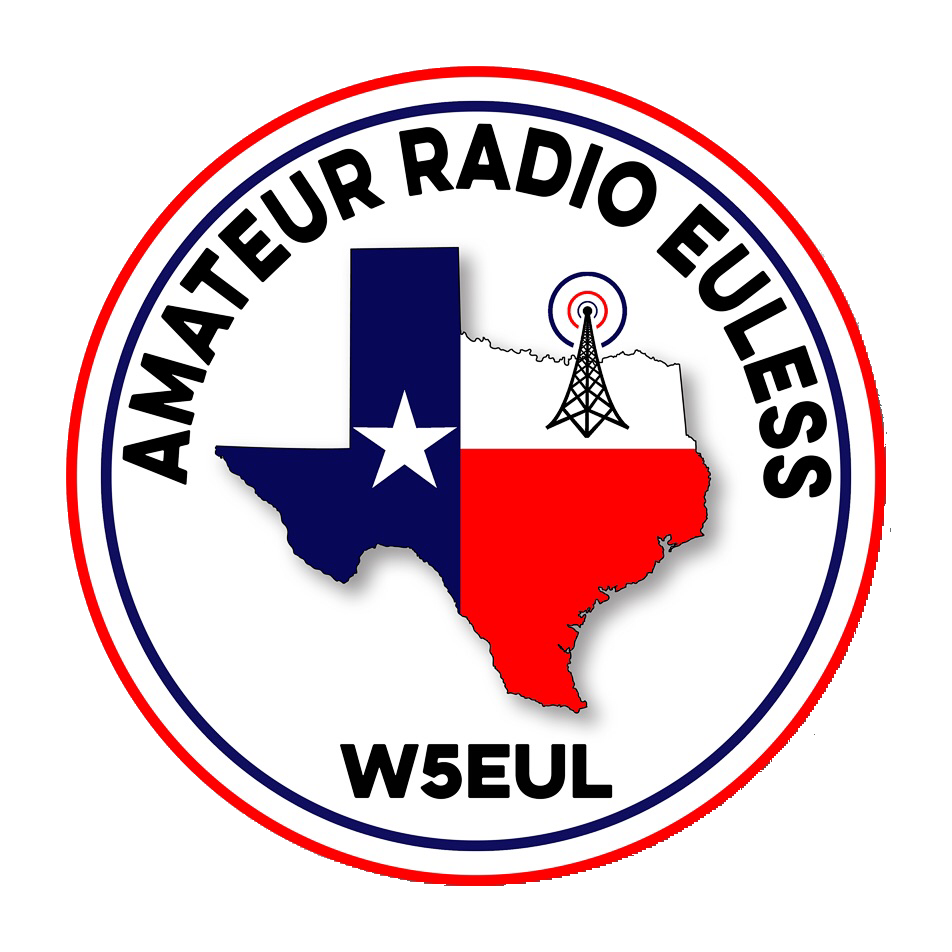 CERT Team Meeting, Saturday, July 15, 0900-1200, EPD Training Room (Here)
Metrocrest Amateur Radio Society Radio Play Day, Saturday, July 15, 10:00-15:00 Carrollton Josey Ranch Lake Library, 1700 Keller Springs Road
Fox Hunt, Sunday, July 16, 0900
Upcoming Events
August
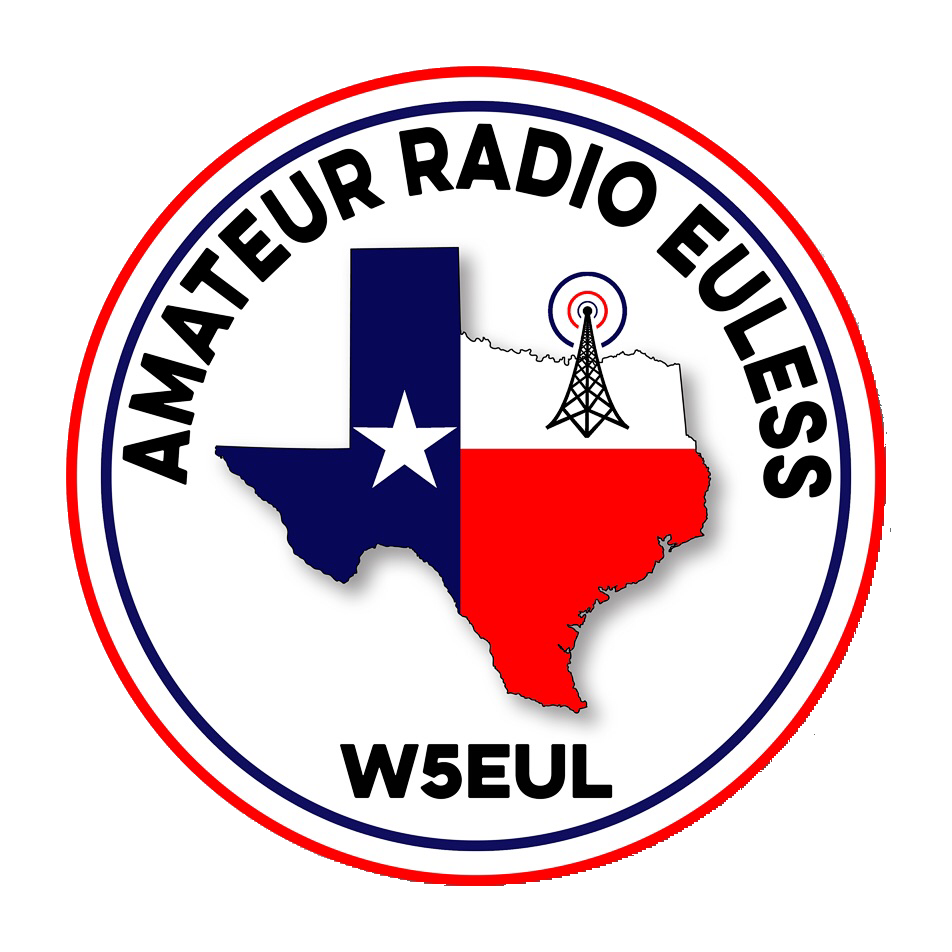 222 MHz and Up Distance Contest, August 5-6, http://www.arrl.org/222-mhz-and-up-distance-contest
2023 ARRL Rocky Mountain Division Convention, August 12 - 13, Albuquerque, New Mexico
EME 2.3 GHz and up, August 12-13, http://www.arrl.org/eme-contest
Upcoming Events
August (Continued)
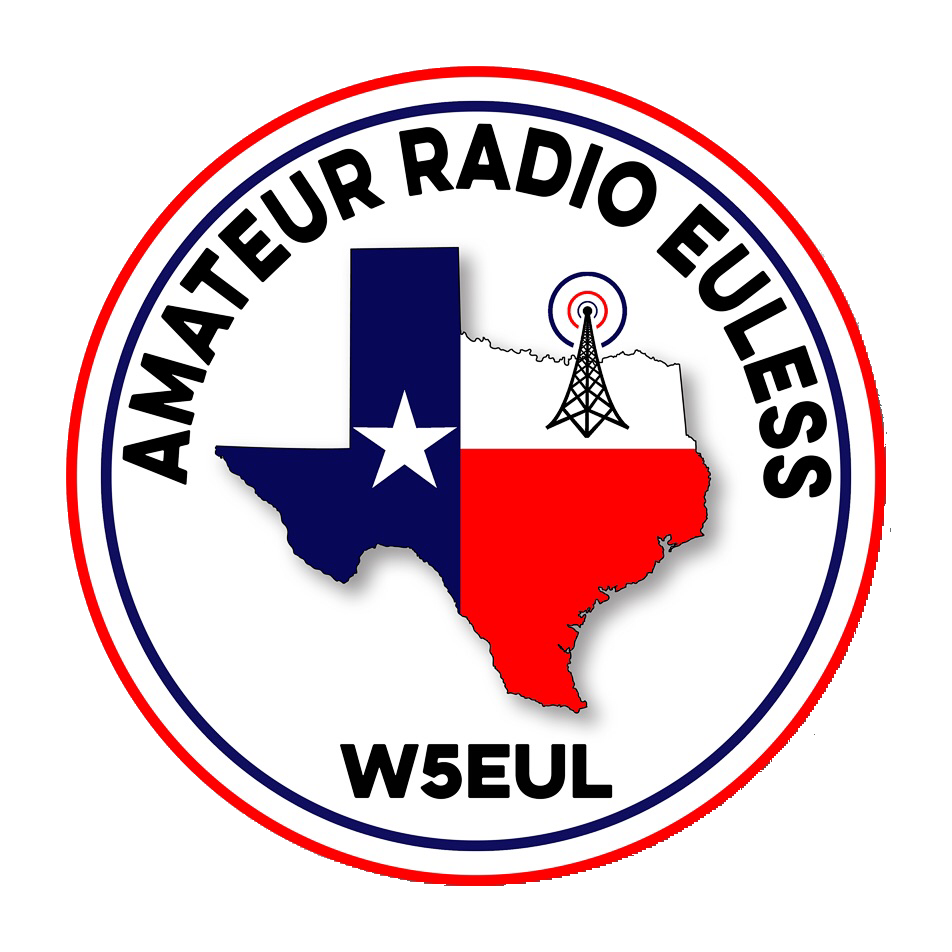 10 GHz and up - Round 1, August 19-20, http://www.arrl.org/10-ghz-up
Rookie Roundup - RTTY, August 20, http://www.arrl.org/rookie-roundup
Northeast HamXposition, August 25 - 27, ARRL New England Division Convention, Marlborough, Massachusetts
Upcoming Events
September
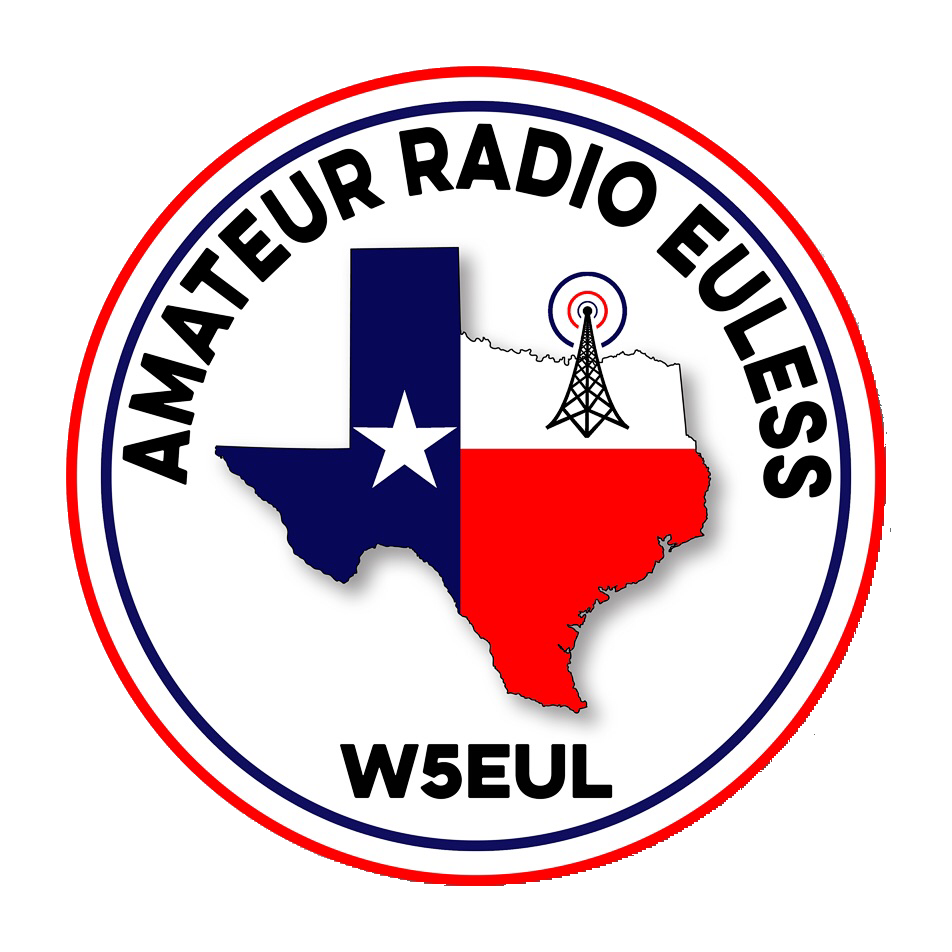 QSO Today Virtual Ham Expo (online), September 9 - 10, 2023
Red River Radio Amateurs' Hamfest, September 23, ARRL Dakota Division Convention, West Fargo, North Dakota
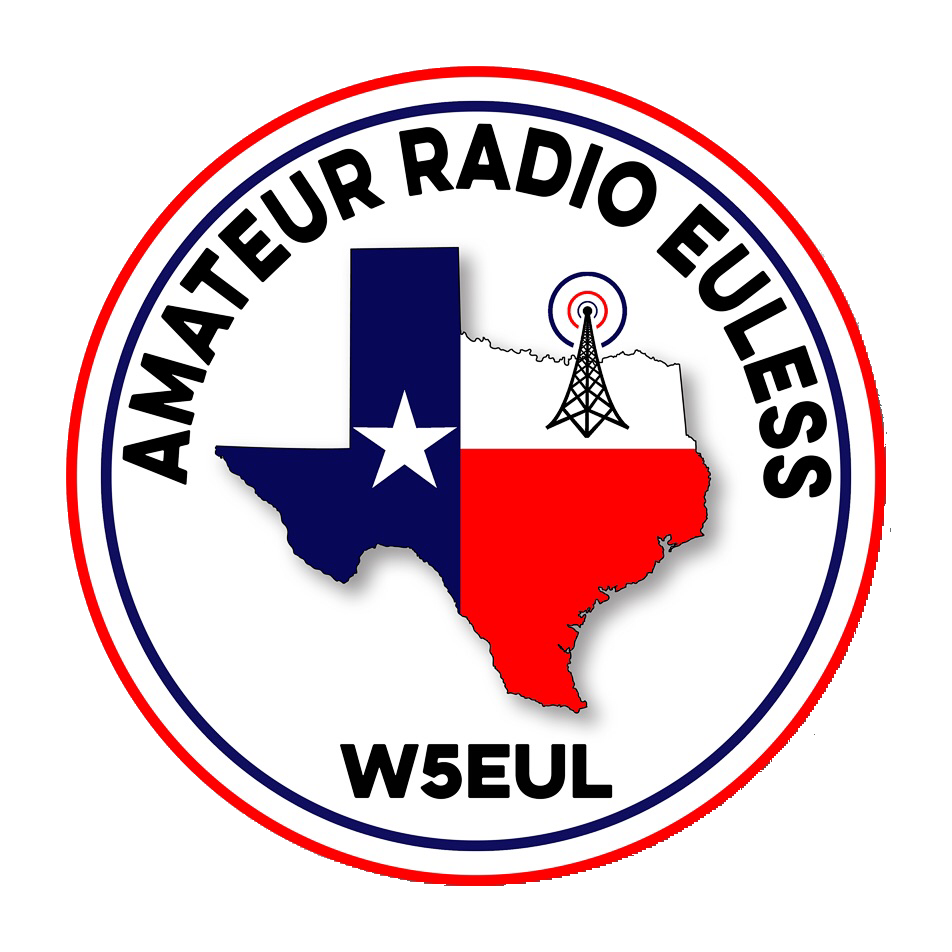 Field Day
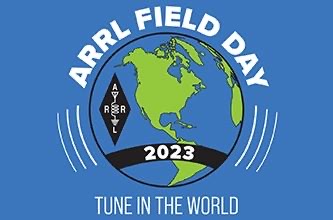 Success!
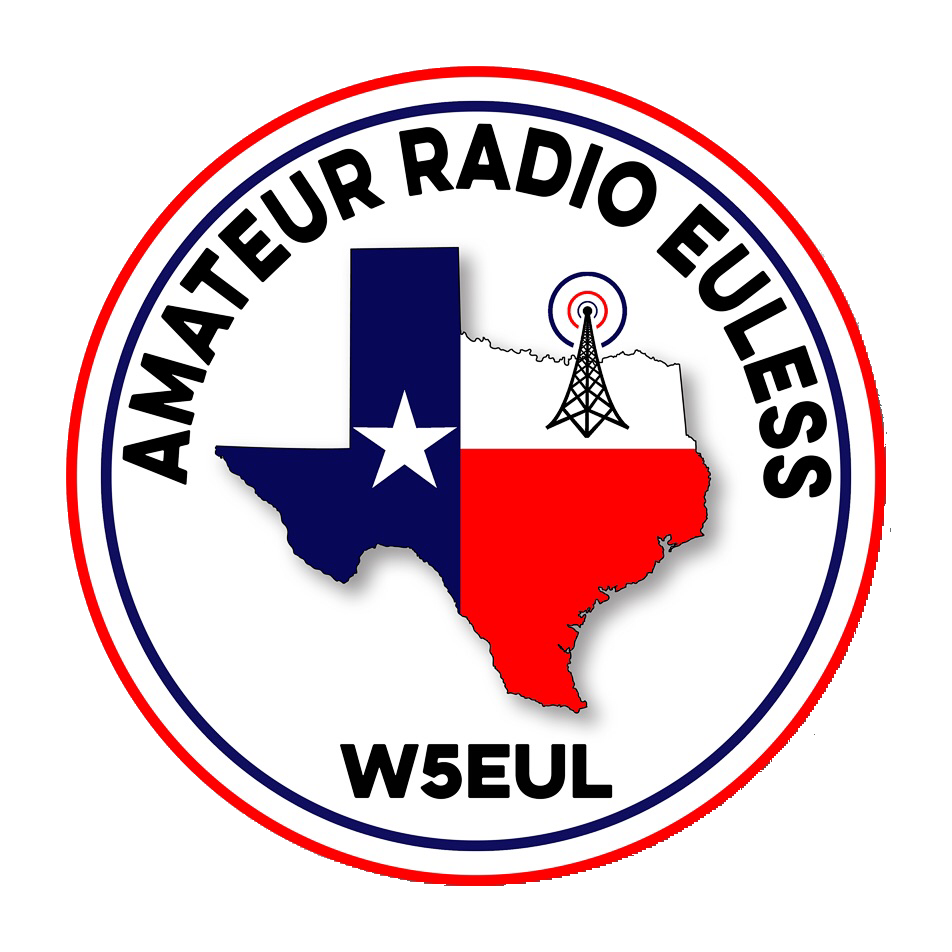 Field Day
Lessons learned:
Foot Traffic
Heat
Safety
Energy
Grounding
Self Sufficiency
Experiences:
Learning
Teamwork
Camaraderie
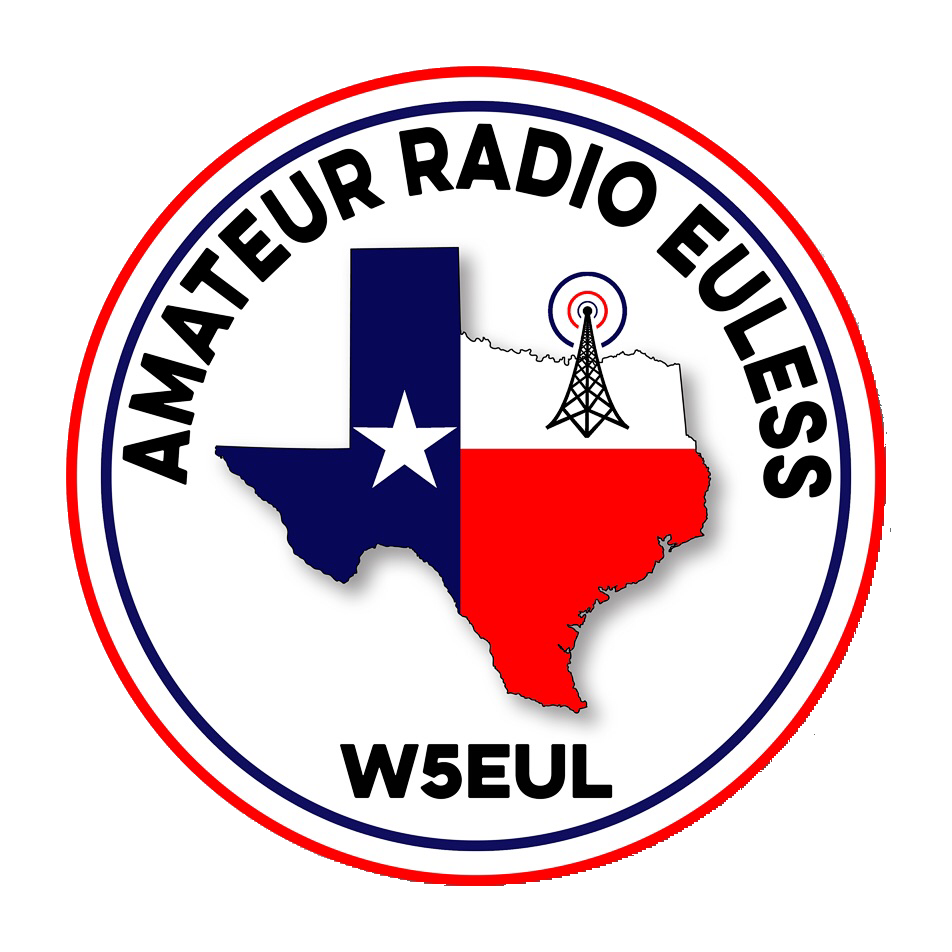 Audit Committee
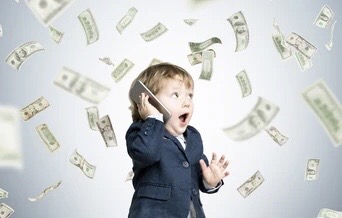 Thank you!
Volunteer Hours
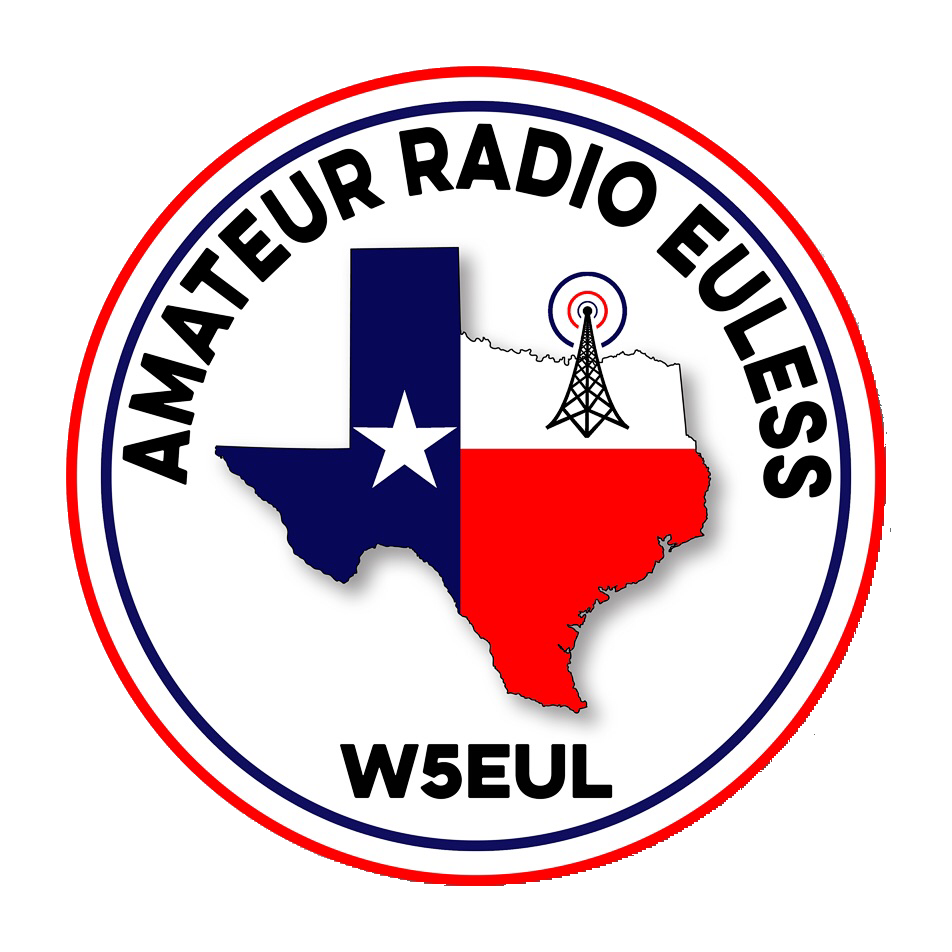 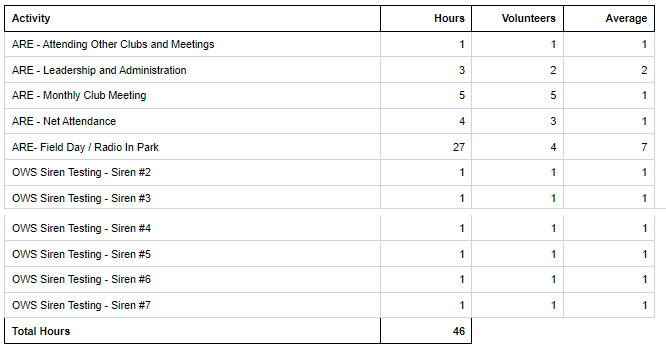 Log your hours.
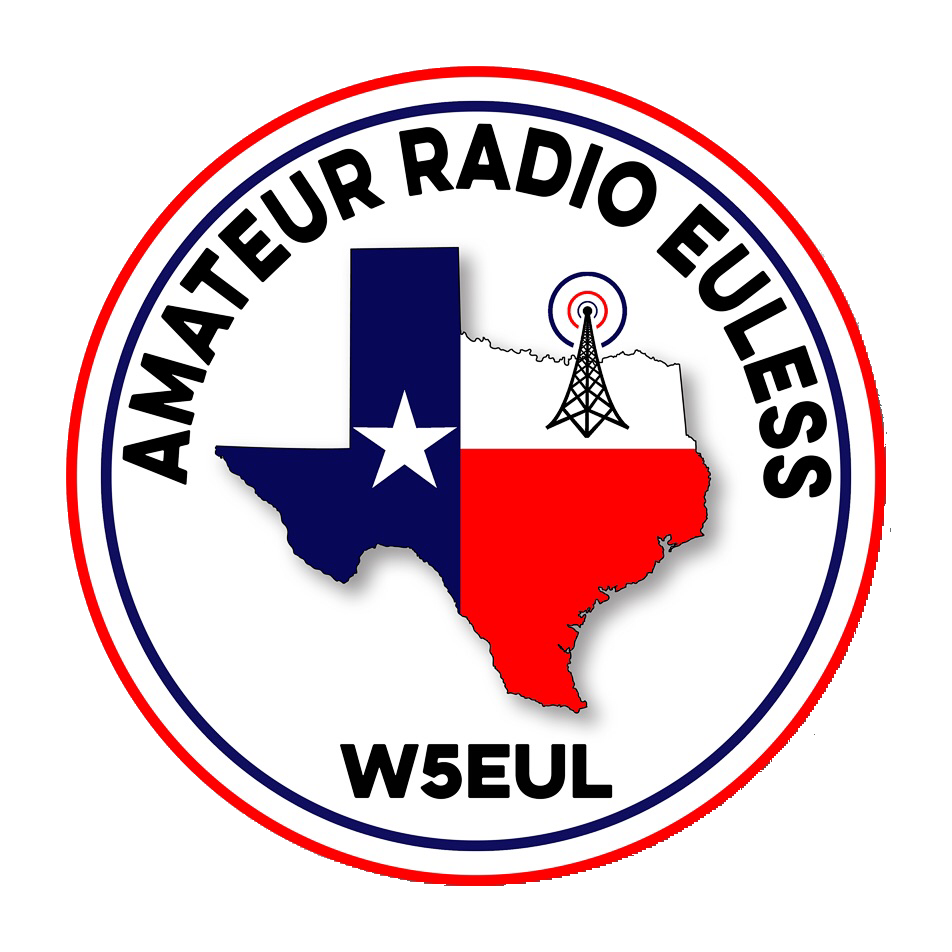 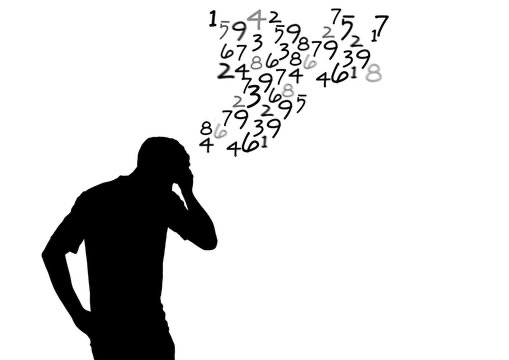 Looking Ahead
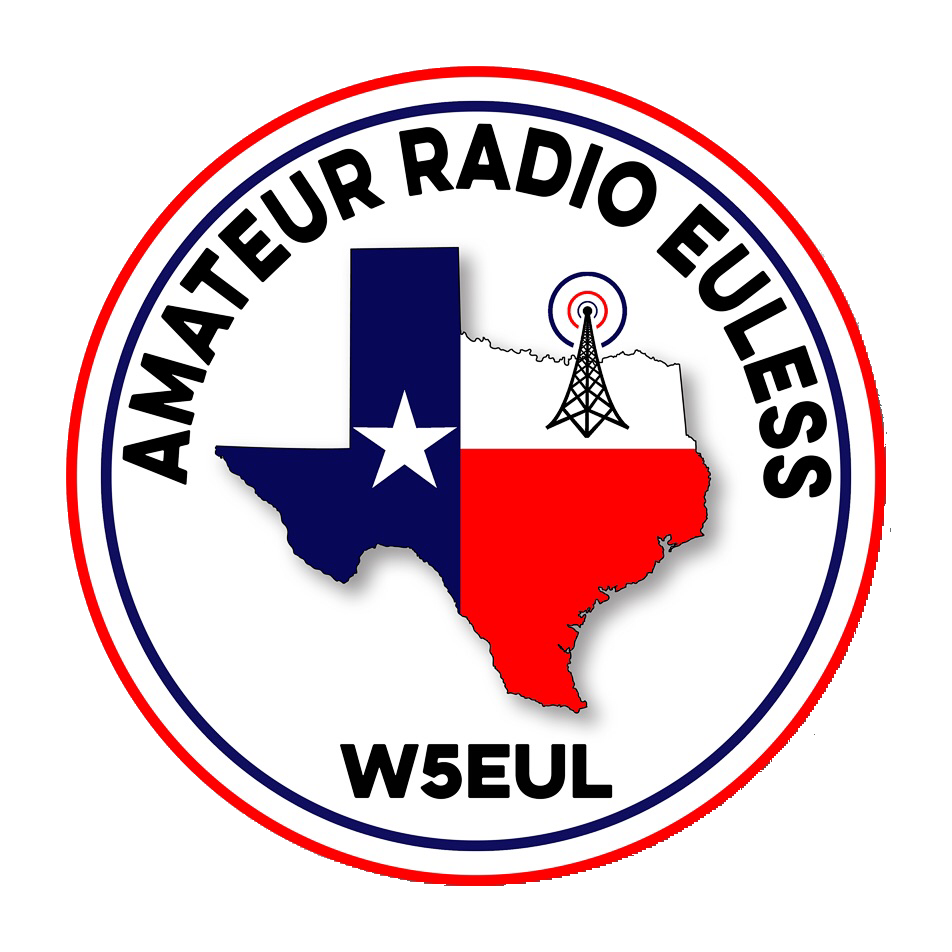 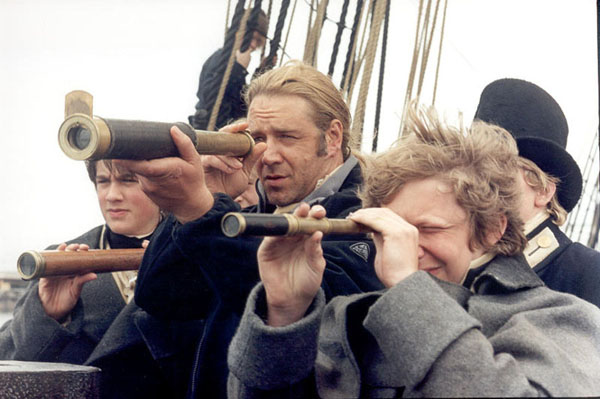 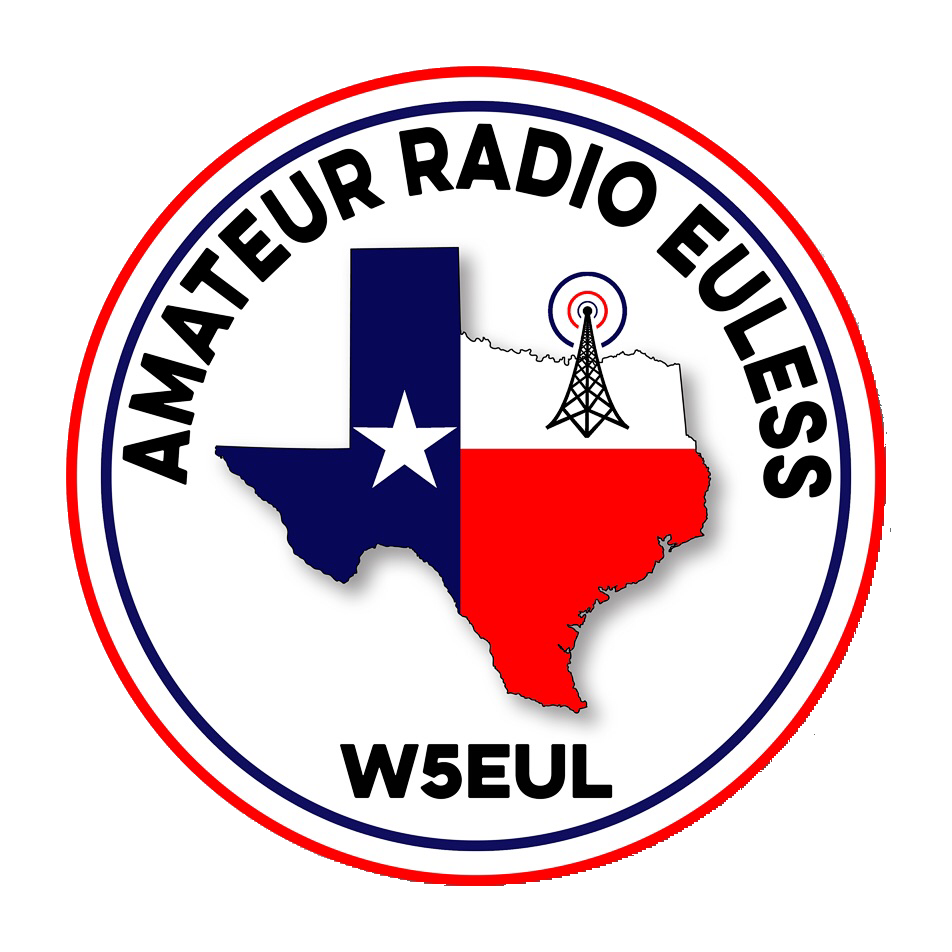 Parks On The Air
(National Parks/Trails/Forests, State Parks/Trails, & International)
Activators are those amateurs who operate portable from within Parks on the Air (POTA) designated parks.
Hunters are those amateurs who make contact with Activators who are operating portable from within Parks on the Air (POTA) designated parks
https://parksontheair.com
https://pota.app/#/
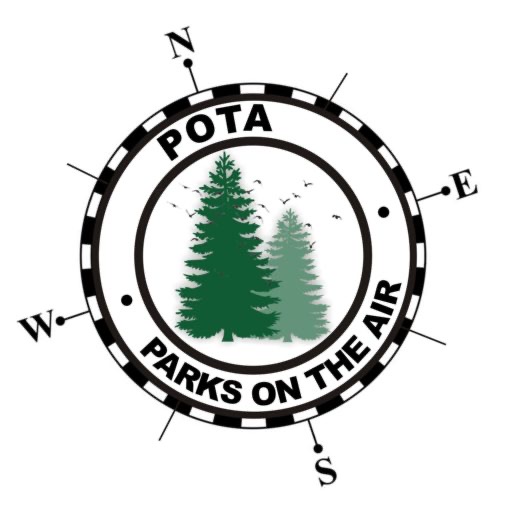 Texas State Parks On The Air
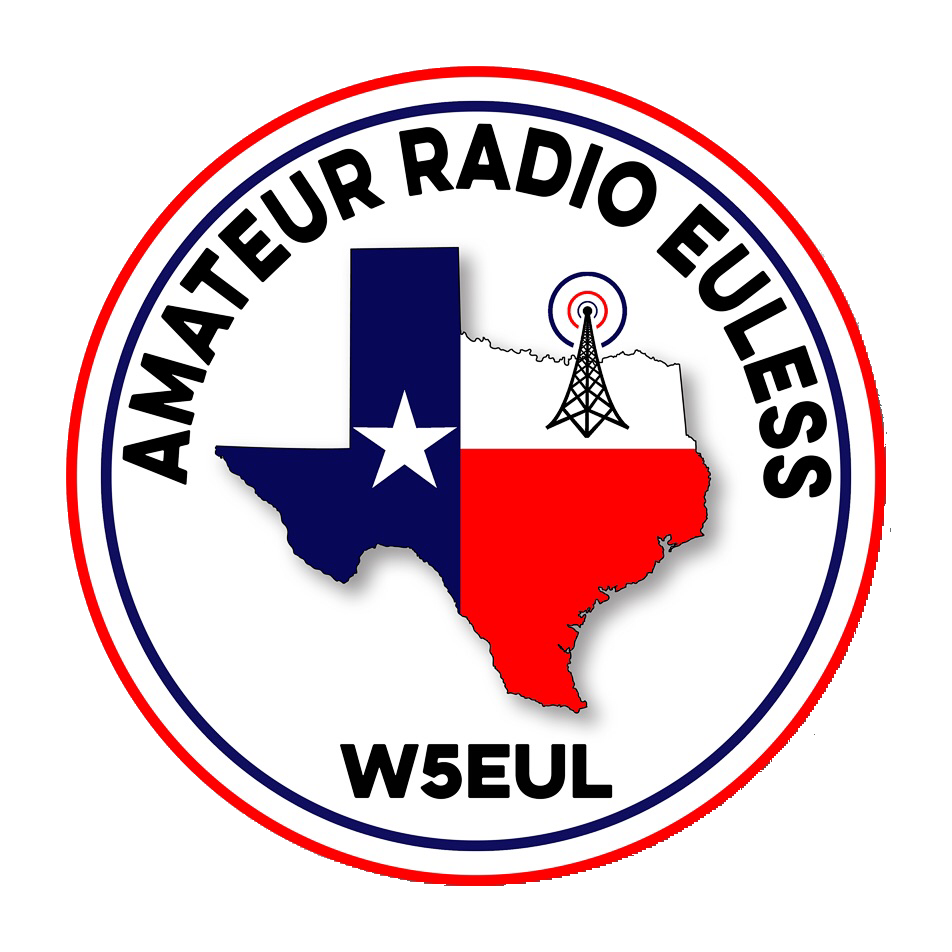 Fort Richardson State Park, April 20 & 21
Cabin (w/full hookups outside) $45/night + Entrance
Number of Sites: 11 People per Site: 8
Cabins 1 - 11 do not have a bathroom; they do have full hookups for RVs. A 6 percent state tax and 7 percent local occupancy tax are charged on these cabins. They have heating and air-conditioning, as well as bunk beds to sleep five. Linens and pillows are not provided. Pets are not allowed inside the cabin, but are allowed in the area. Tents or RVs are allowed outside.
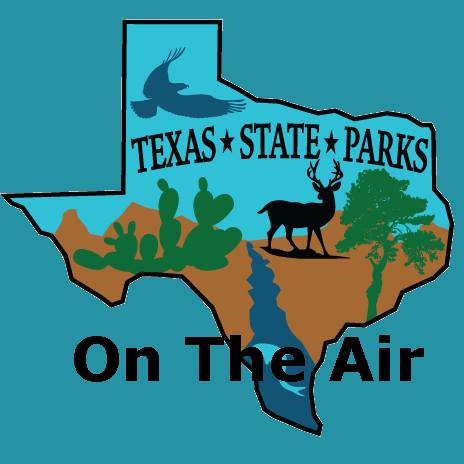 Sewer hookup	Electricity		30 amp hookup	No pets
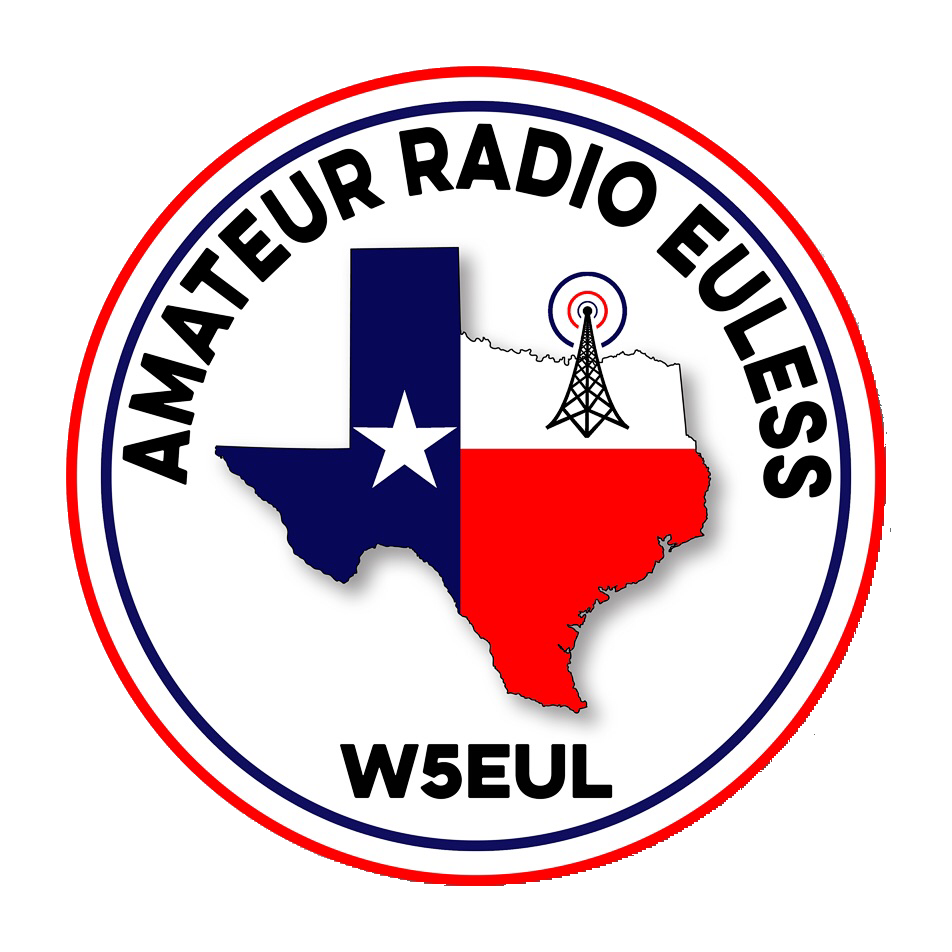 BSA
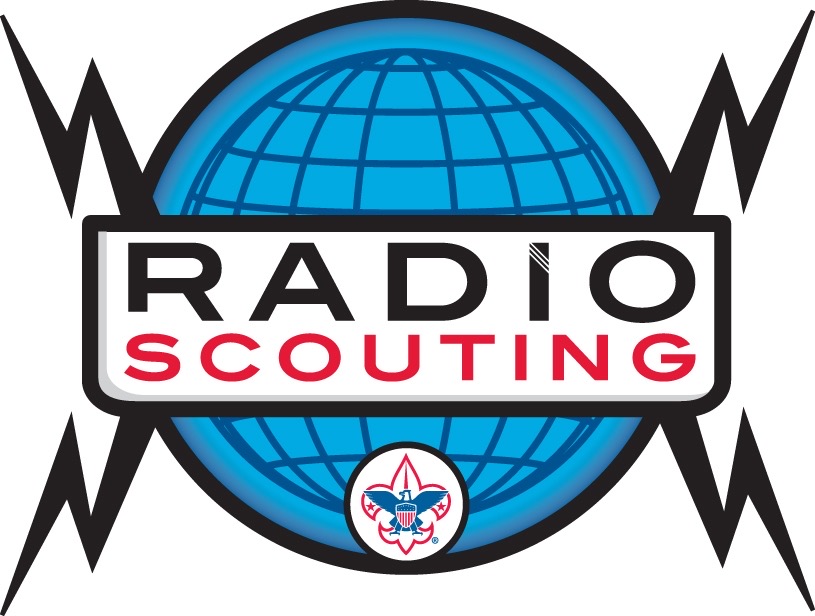 Amateur Radio Merit Badge
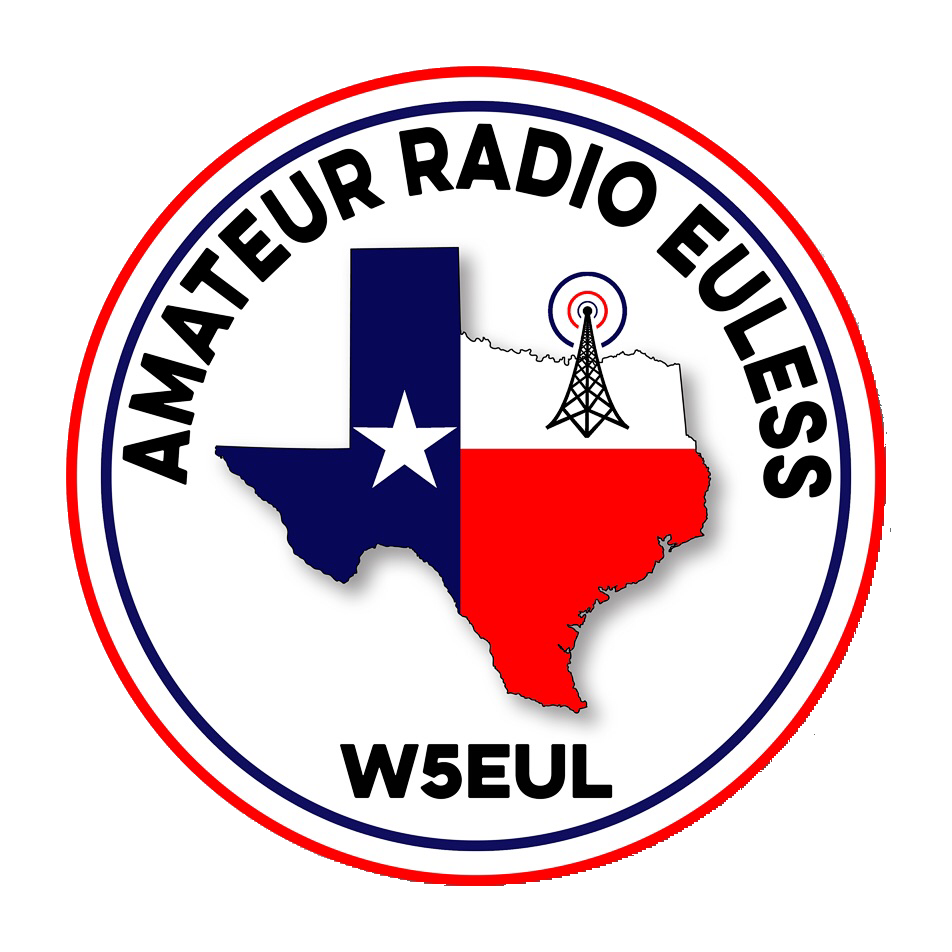 Self-sufficiency
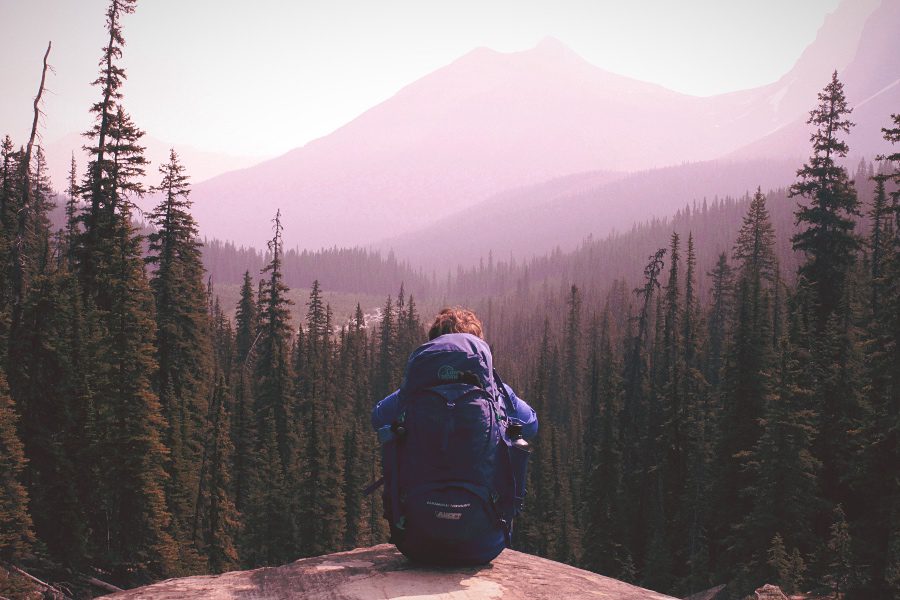 Recruiting & Outreach
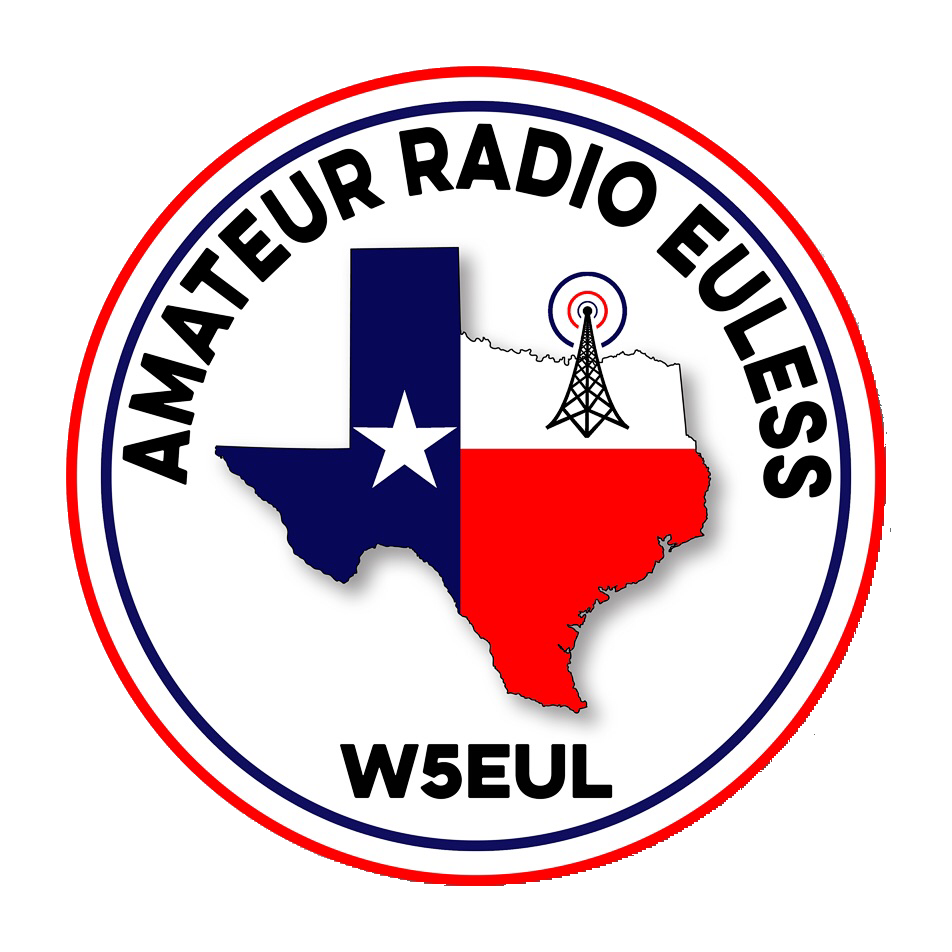 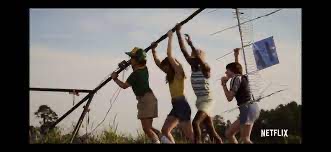 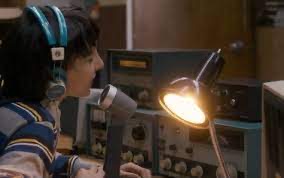 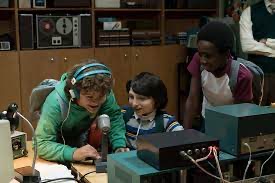 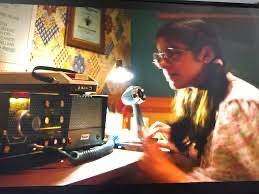 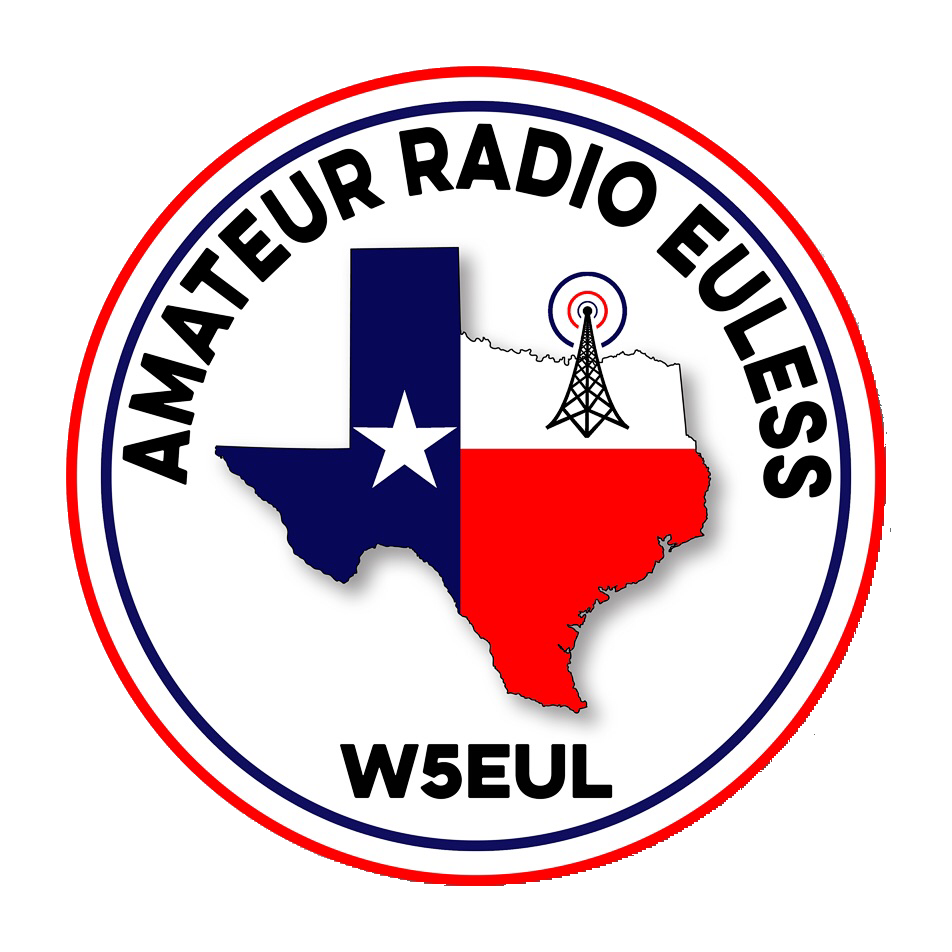 Erik
Greg
Chris
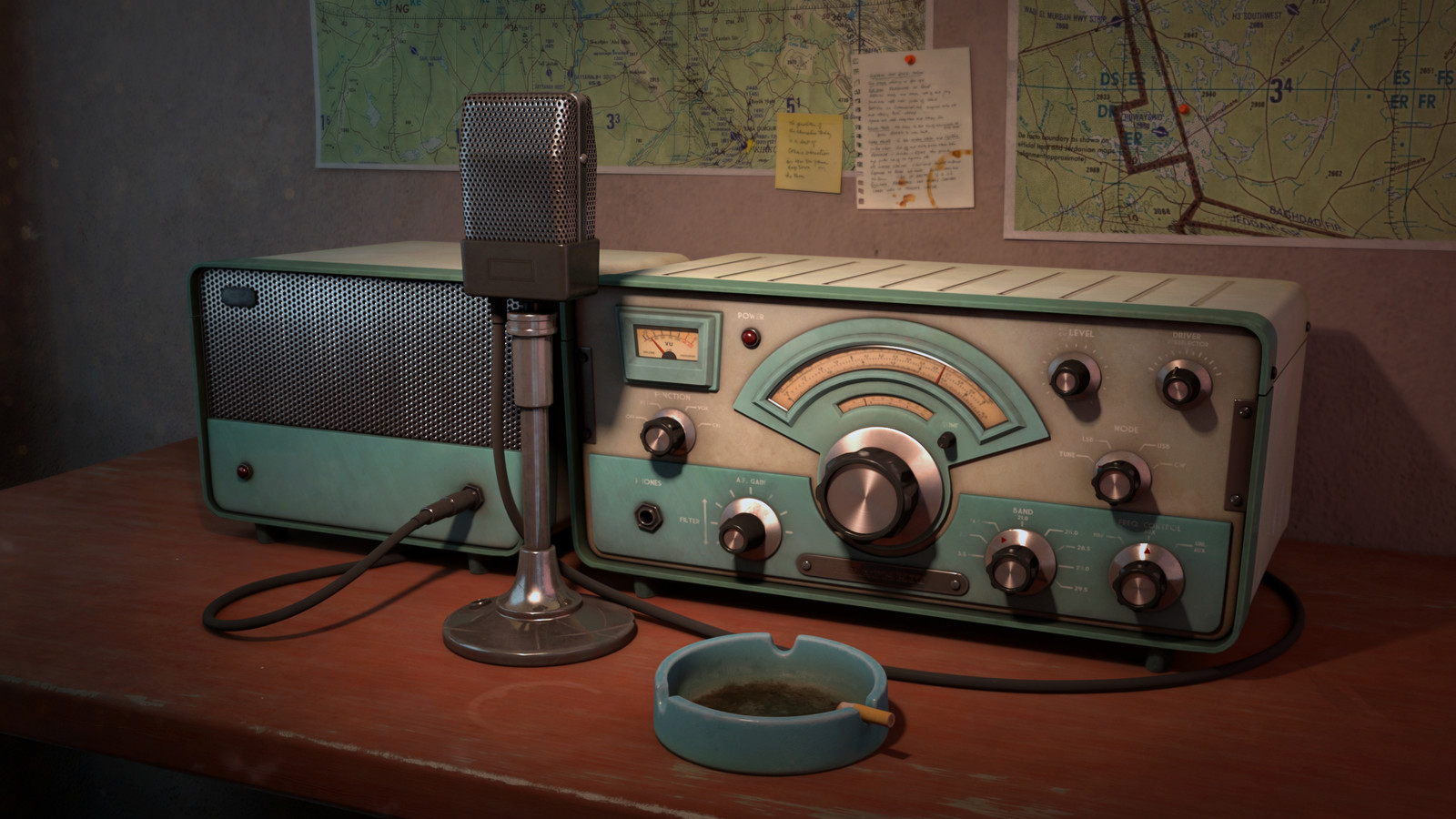 Members
Motion To Adjourn
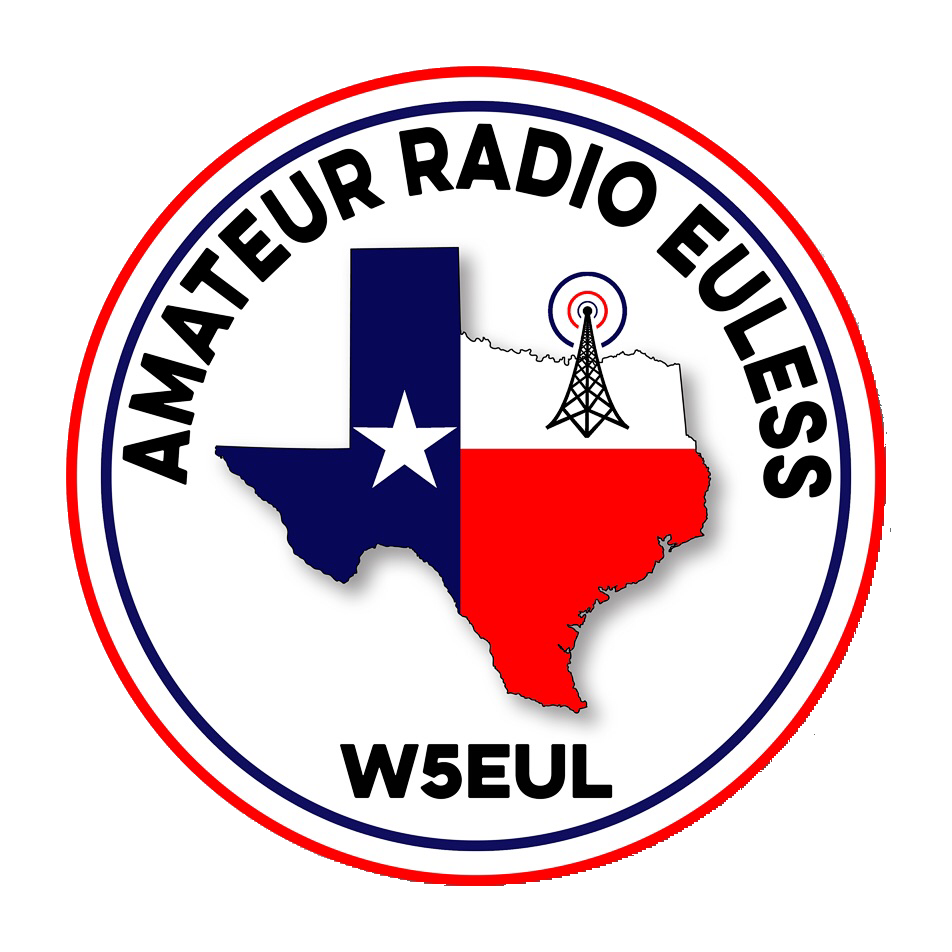 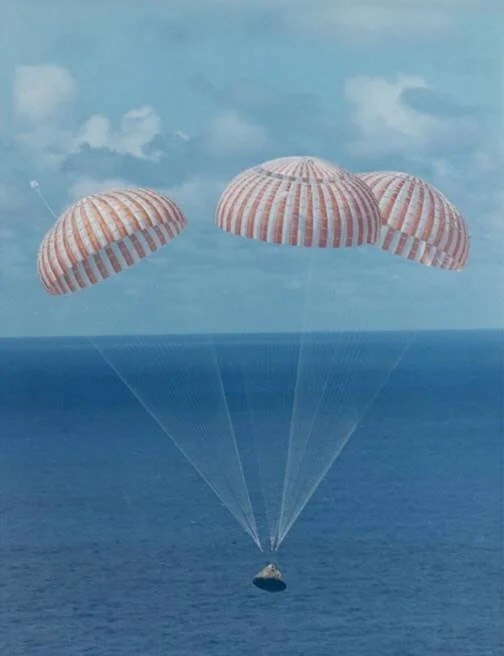